What I’m learning in English today
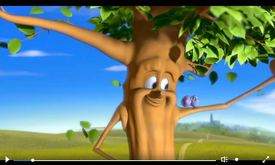 SPaG Starter –
Command, Statement or Question?
What time will dinner be ready

Tim is going to the park later

Kim made a roast dinner

Get out of here

Turn on the kettle

Where is the nearest shop

Make your bed before you go to school
Thinking Side
Writing Side
Thinking Side
Setting the scene – adjectives (synonyms)
Describing the characters – adjectives (synonyms)
Tree
Birds
Preposition phrases
Relative pronouns / clauses
Verbs and Adverbs
Mr Hughes’ story start
As he yawned in the early morning light, he stood proudly staring 
at these two chirping friends, who had landed safely on his 
branch. This tranquillity soon ended though when they were 
rudely disturbed by a truck – a truck which left behind 
something that would change Walter’s life forever!